JOUONS TOUS AUX ECHECS 
CE1
Nanterre I
Nanterre II
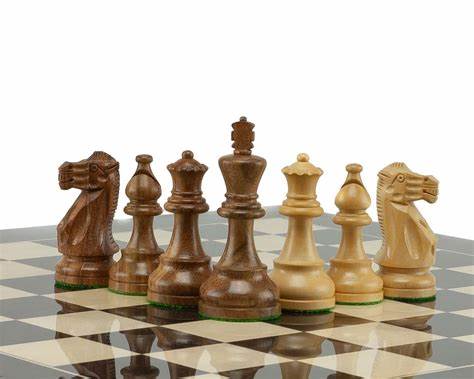 Samia Mateos CPC Nanterre II
Introduction du jeu d'échecs à l'Ecole(Eduscol)
Développer motivation et concentration
Encourager l’esprit d’autonomie
Installer un environnement favorable à l’apprentissage
Favoriser l’apprentissage de la citoyenneté
Samia Mateos CPC Nanterre II
Focus 1 : Les compétences mathématiques
« la pratique de ce jeu qui mobilise  logique, stratégie, rigueur et capacité d'abstraction. » (doc éduscol)

 Dans les programmes :
Anticiper le résultat d’une manipulation, d’un calcul, ou d’une mesure. 
Raisonner sur des figures pour les reproduire avec des instruments.
Tenir compte d’éléments divers pour modifier ou non son jugement.  
Prendre conscience de la nécessité de justifier ce que l’on affirme
Samia Mateos CPC Nanterre II
[Speaker Notes: Anticiper le résultat d’une manipulation, d’un calcul, ou d’une mesure. 
Raisonner sur des figures pour les reproduire avec des instruments.
Tenir compte d’éléments divers pour modifier ou non son jugement.  
Prendre conscience de la nécessité de justifier ce que l’on affirme]
Focus 2 :Les compétences de l’EMC
Universalité du jeu : Discipline inclusive car respect des différences en dépassant le genre, les origines sociales, le handicap, l’âge et la culture et la langue

Confiance en soi  : Prendre des décisions 
Utiliser les erreurs comme levier de progression / une étape vers la réussite

Compétences psycho-cognitives : Méta-cognition : Contrôle et évaluation de son action
Mémoire de travail
Flexibilité cognitive (changer de stratégie ) 

Dans les programmes :
 Respecter autrui  : Accepter et respecter les différences. 
Respecter les engagements pris envers soi-même et envers les autres.
Adopter un comportement responsable par rapport à soi et à autrui.

Culture de la règle et du droit - Respecter les règles communes. : Comprendre les raisons de l’obéissance aux règles et à la loi dans une société démocratique.
[Speaker Notes: Discipline inclusive car respect des différences en dépassant le genre, les origines sociales, le handicap, l’âge et la culture et la langue

Prendre des décisions 
Utiliser les erreurs comme levier de progression / une étape vers la réussite

Méta-cognition : Contrôle et évaluation de son action
Mémoire de travail
Flexibilité cognitive (changer de stratégie ) 

Dans les programmes : 
Accepter et respecter les différences. 
Respecter les engagements pris envers soi-même et envers les autres.
Adopter un comportement responsable par rapport à soi et à autrui.

Comprendre les raisons de l’obéissance aux règles et à la loi dans une société démocratique.]
Transversalité : Les autres domaines en jeu…
EPS :  C’est un sport!
EAC :   Histoire des échecs / saynètes avec décors, costumes / les échecs dans l’histoire de l’art
Littérature : Trouver des albums ou romans 
Langage oral : En restituant / Partie vivante
Langage écrit : En écrivant la règle du jeu, des invitations ….
Numérique: Programmer des déplacements
Samia Mateos CPC Nanterre II
Socle commun de connaissances, de compétences et de culture
Domaine 1 : Les langages pour penser et communiquer 
S’exprimer et comprendre le raisonnement des autres
Langage mathématique (repérage spatial, représentation géométrique)
Numérique (programmer des mouvements)
Langage des arts et du corps (parties vivantes)

Domaine 2 : Les méthodes et outils pour apprendre
Améliorer sa capacité à raisonner (moyens mnémotechniques et des schémas)
Samia Mateos CPC Nanterre II
Socle commun de connaissances, de compétences et de culture
Domaine 3 : Formation de la personne et du citoyen
Appropriation de la règle et son respect
Valeurs morales et civiques (respect de l’autre, engagement citoyen, éthique sportive)
Domaine 4 : systèmes naturels et techniques 
Développement de tactiques (court terme), développement de stratégies (long terme) : rigueur, imagination, créativité, sens de la décision, sens de l’observation.
	Domaine 5 : les représentations du monde et de l’activité humaine
Appréhender l’histoire du jeu (frise chronologique / carte géographique )
Samia Mateos CPC Nanterre II